Skabelon til Kommunikationsplan i kriseberedskab
Følgende dokument en skabelon til en kommunikationsplan til brug i det strategiske niveau af IT-beredskabet. Skabelonen kan benyttes til understøttelse af den kommunikationsansvarliges arbejde og fyldestgørende kommunikation til interessenter udenfor beredskabet. 
Tilpas skabelonen og gem den som en del af jeres beredskabsmateriale, som distribueres til alle medlemmer i beredskabsorganisationen. Hvis alle har en kopi gemt på eget device, vil I sandsynligvis altid have adgang til en skabelon.
Vi har i Lakeside lavet en række skabeloner, som du er velkommen til at bruge. Skabelonerne er tiltænkt SMV’er med produktion, men kan sagtens bruges af organisationer uden produktion (OT). Skabelonerne er udarbejdet med udgangspunkt i små og mellemstore forsyningsselskaber.
IT-sikkerhedspolitik
IT-sikkerhedshåndbogen
OT-leverandørpolitik, og leverandør tjeklister
Risikostyringspolitik og Risikolog
Hændelseshåndteringsproces og Hændelseslog
Kriseberedskabspolitik, -planer og -skabeloner

Alle skabelonerne kan findes og downloades på www.lakeside.dk/publikationer
Sådan bruger du skabelonen
Skabelonen er udfyldt med forslag til interessenter, kommunikationskanaler og et forslag til formuleringer. Tilpas skabelonen så den passer til jeres organisation, og er klar til en krisesituation.
1
kommunikationsplan - It-beredskab
Skabelon v.1.0 dato
<Organisation>Adresse
Postnr by
xxx@domæne.dk
CVR: xxxxxxxx
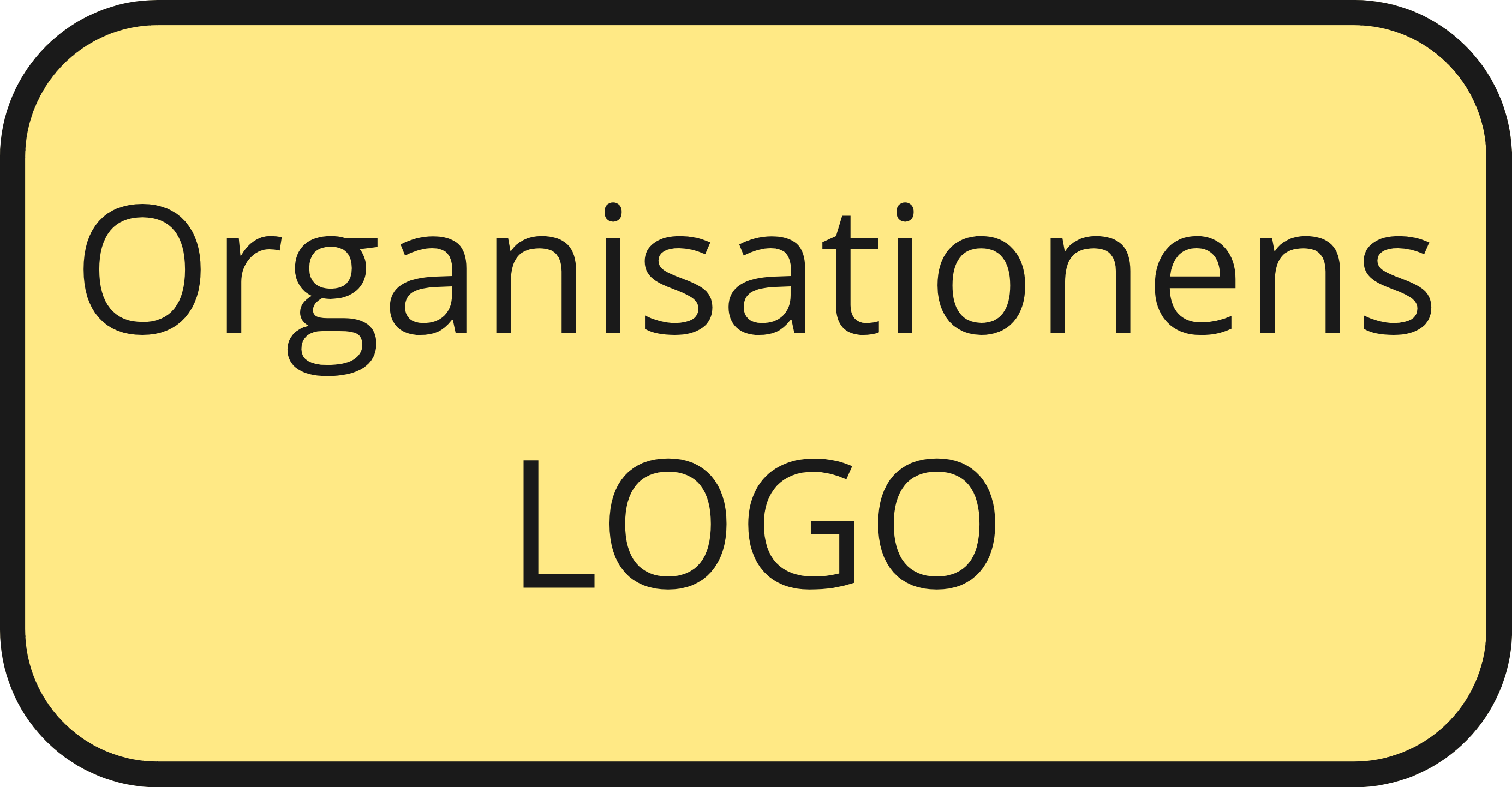 Kommunikationsplan – aktivering
Den kommunikationsansvarlige er ansvarlig for at kommunikationen bliver udført – men er ikke nødvendigvis udførende på opgaven. Det bør overvejes om de listede nedenfor skal informeres om aktivering af beredskabet. Alt efter situationen vil der være nogen der skal informeres andre kan informeres.
3
Kommunikationsplan – i gang
Den kommunikationsansvarlige er ansvarlig for at kommunikationen bliver udført – men er ikke nødvendigvis udførende på opgaven. Det bør overvejes om de listede nedenfor skal informeres løbende om status. Alt efter situationen vil der være nogen, der skal informeres andre kan informeres.
4
Kommunikationsplan – Afsluttet
Den kommunikationsansvarlige er ansvarlig for at kommunikationen bliver udført – men er ikke nødvendigvis udførende på opgaven. Det bør overvejes om de listede nedenfor skal informeres, når beredskabet er afsluttet. Alt efter situationen vil der være nogen, der skal informeres andre kan informeres.
5